Welcome!
Please turn your camera ON; microphone on but MUTED
You can unmute to talk by pressing the space bar
Video settings
In View options – choose Gallery 
Use Gallery View to see all participants as well as the presentation 
You can adjust the size of the side panel by sliding the line in the middle to see more participants
Raise hands either physically or use the icon in Participants (bottom of screen)
Feel free to add questions to Chat
Please rename yourself and include your type preferences: click on the icon in the picture of yourself, choose Rename, and then add your name and type.
Temperament at Work in a Post Pandemic World
Susan Geary & Anne Bulstrode
Who we are…
Susan Geary & Anne Bulstrode
Leadership, Management and Interpersonal Communications Learning Consultants
We are Master Personality Dimensions ® Facilitators
20 + years working with Psychological Theory & certified to deliver many other assessments such MBTI
Authors of 2 books about how to make use of aspects of Personality Dimensions ® and 3 Personality Dimensions ®  Reports
RoadMap
Introduction
Post pandemic trends
Small group activity 
Introversion versus Extraversion 
Wrap-up
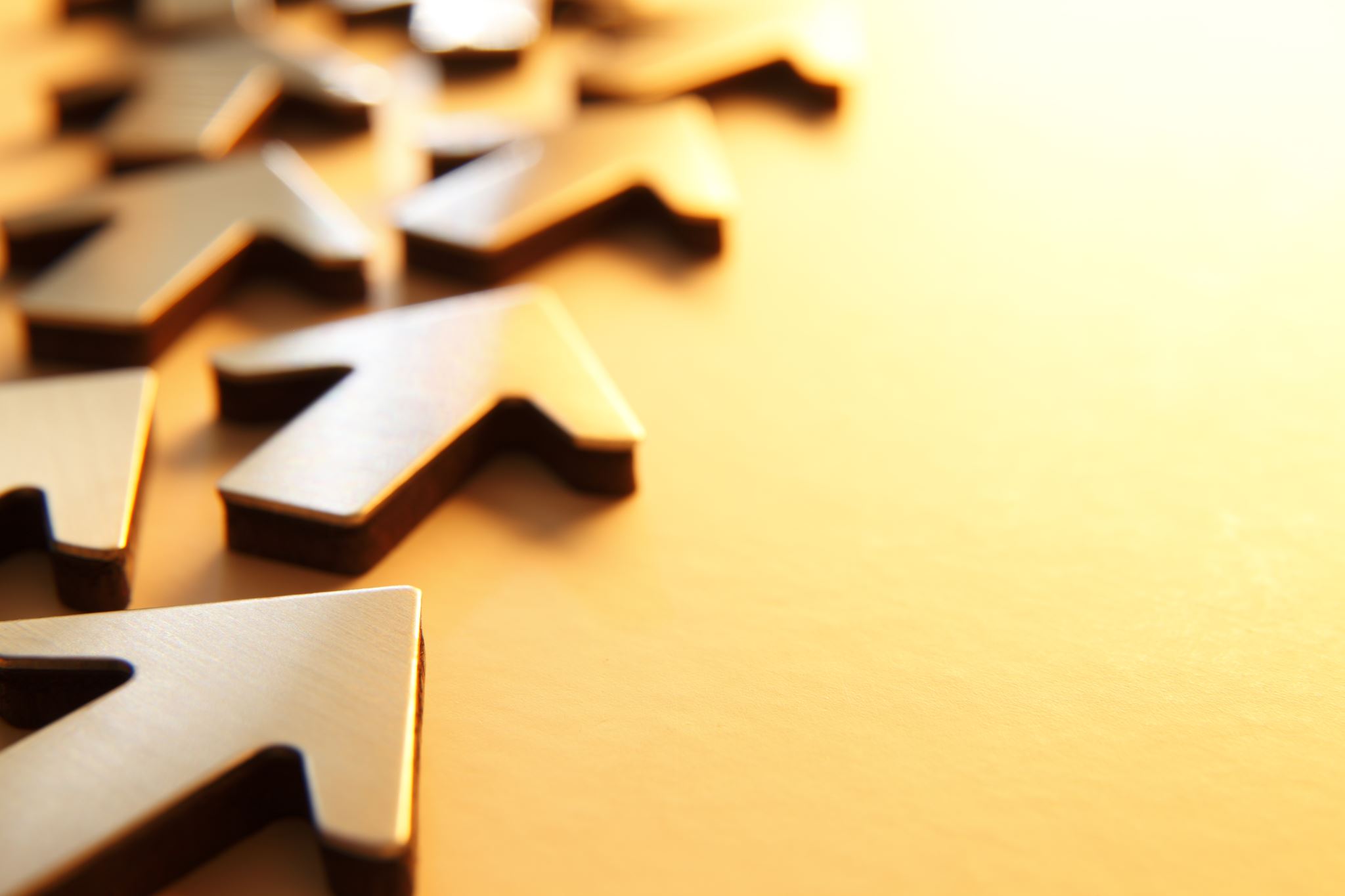 POLL 1 - Your predominant Temperament
What is Your Predominant Temperament 
Inquiring Green (MBTI – NT)
Organized Gold (MBTI – SJ)
Resourceful Orange (MBTI – SP)
Authentic Blue (MBTI – NT)
Ren
COVID-19 has accelerated three broad trends that may reshape work after the pandemic w
McKinsey and Company: Future of Work
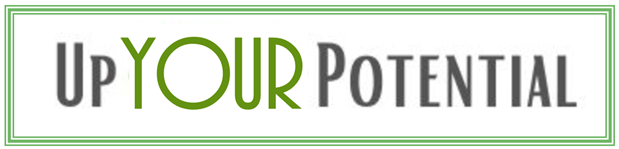 According to McKinsey and Company
Remote work and virtual meetings are likely to continue albeit less intensely than at the Pandemic’s Peak
COVID-19 may propel faster adoption of automation and AI, especially in work arenas with high physical proximity
Jobs with the highest physical proximity are likely to be more disrupted
POLL 2 – What do y9u see as the most prevalent trend in terms of the workplace post pandemic?
More people working remotely
Faster adoption of automation and AI
More workers needing to switch occupations than before the pandemic
Expand the employer role as a social safety net
According to the Harvard Business Review there are many options being explored:
People  return to the office and assume a regular 9-5 routine
Clubhouse – office serves as a  social hub where people come in to collaborate, problem solve and socialize.  They return home to do their work
Hoteling or hot desking – employees work from the office but do not have an assigned desk.  Move between meeting rooms, desks, phone booths and lounges
Hub and spoke – employees work in smaller satellite offices closer to their home
Fully virtual – employees work from home or anywhere else they want
CBC Research and Angus Reid Survey
A little under half of Canadian workers are theoretically able to do their job at home
1 in 3 Canadians would consider looking for a new job if their employer forced them back into the office and nearly a quarter would quit immediately
If employers get it wrong, they may find it hard to attract and keep employees
What would your Temperament’s ideal work environment look like?
[Speaker Notes: Break participants into like colour groups

Assign:
green group – emotional, 
blue group – intellectual 
orange group spiritual 
gold group physical come up with at least 2 ideas on how you would enhance you wellness for your assigned factor

To debrief – have each group share their favorite way to enhance 

Tell them that they have the action plan handout and they can do that on their own time.]
Introvert vs extravert
What impact will this have on people’s work environment preferences?
Wrap-up
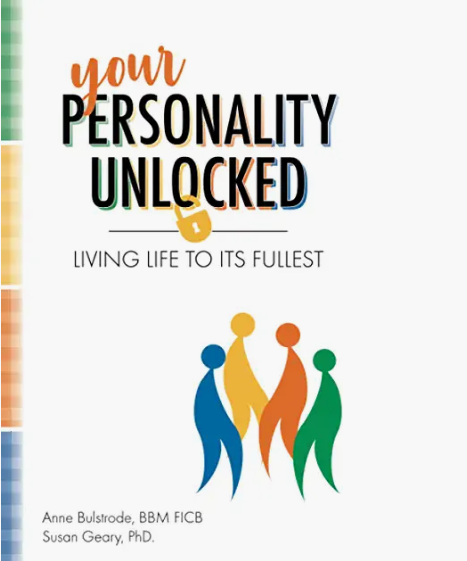 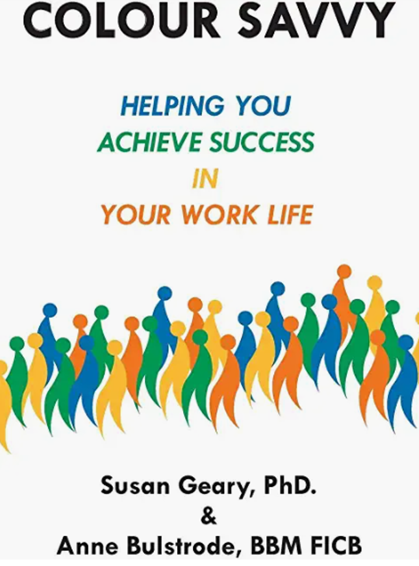